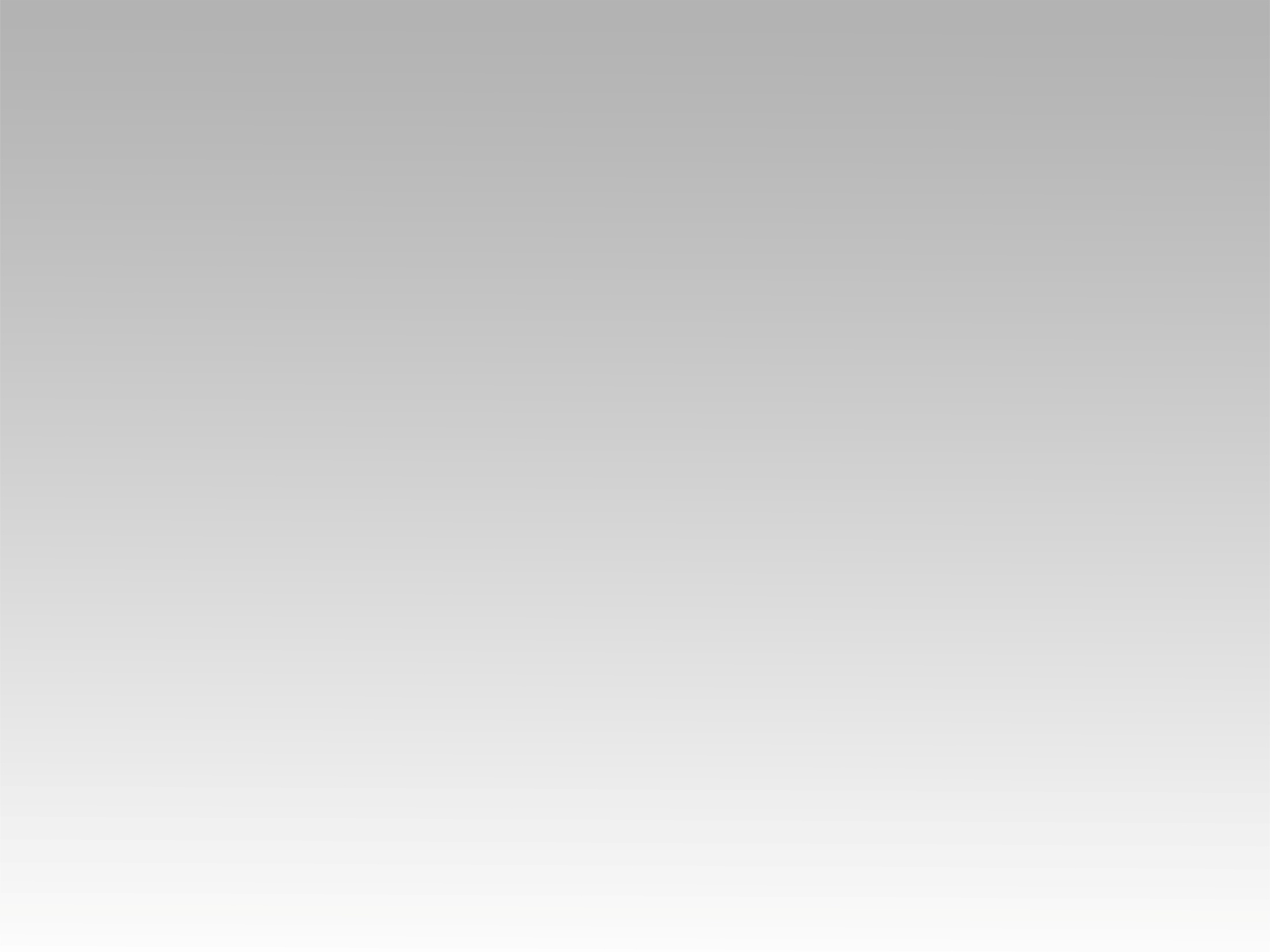 تـرنيــمة
في قلبي ابتهاج
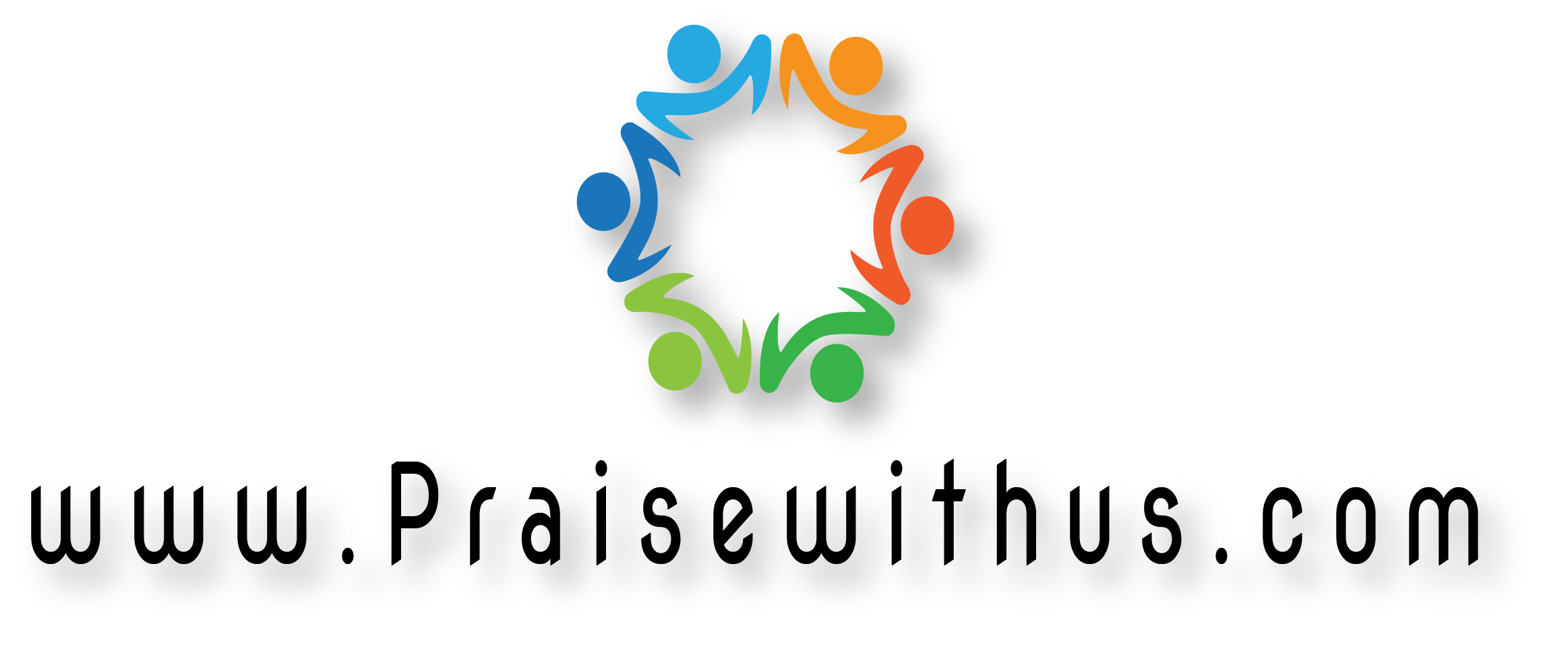 (في قلبي ابتهاج وفرح كالأنهارأو نبع سرور يفيض باستمرارفالمسيح في يعيش بانتصارفأشدو دوماً مجداً مجداً ليل ونهار)2
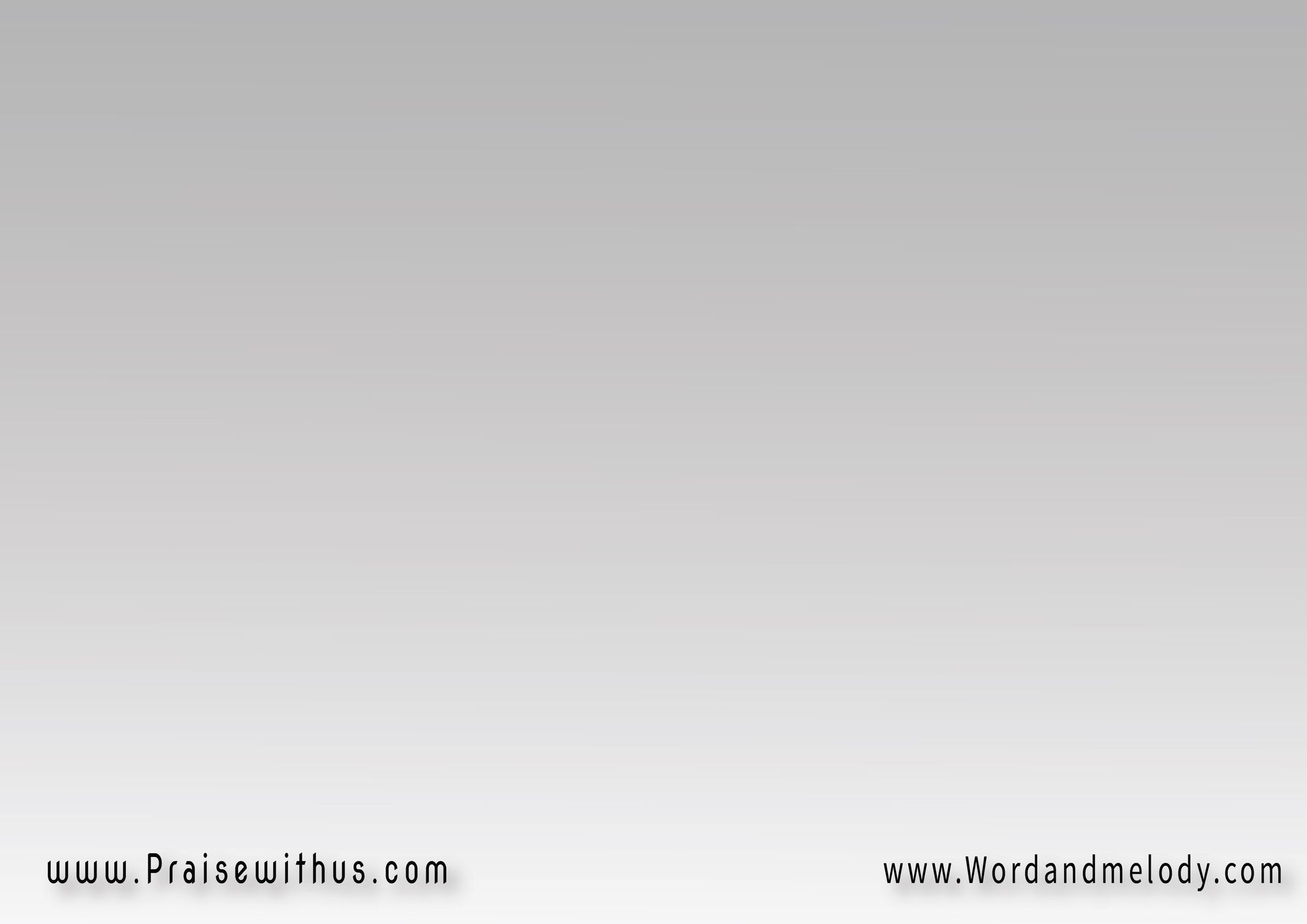 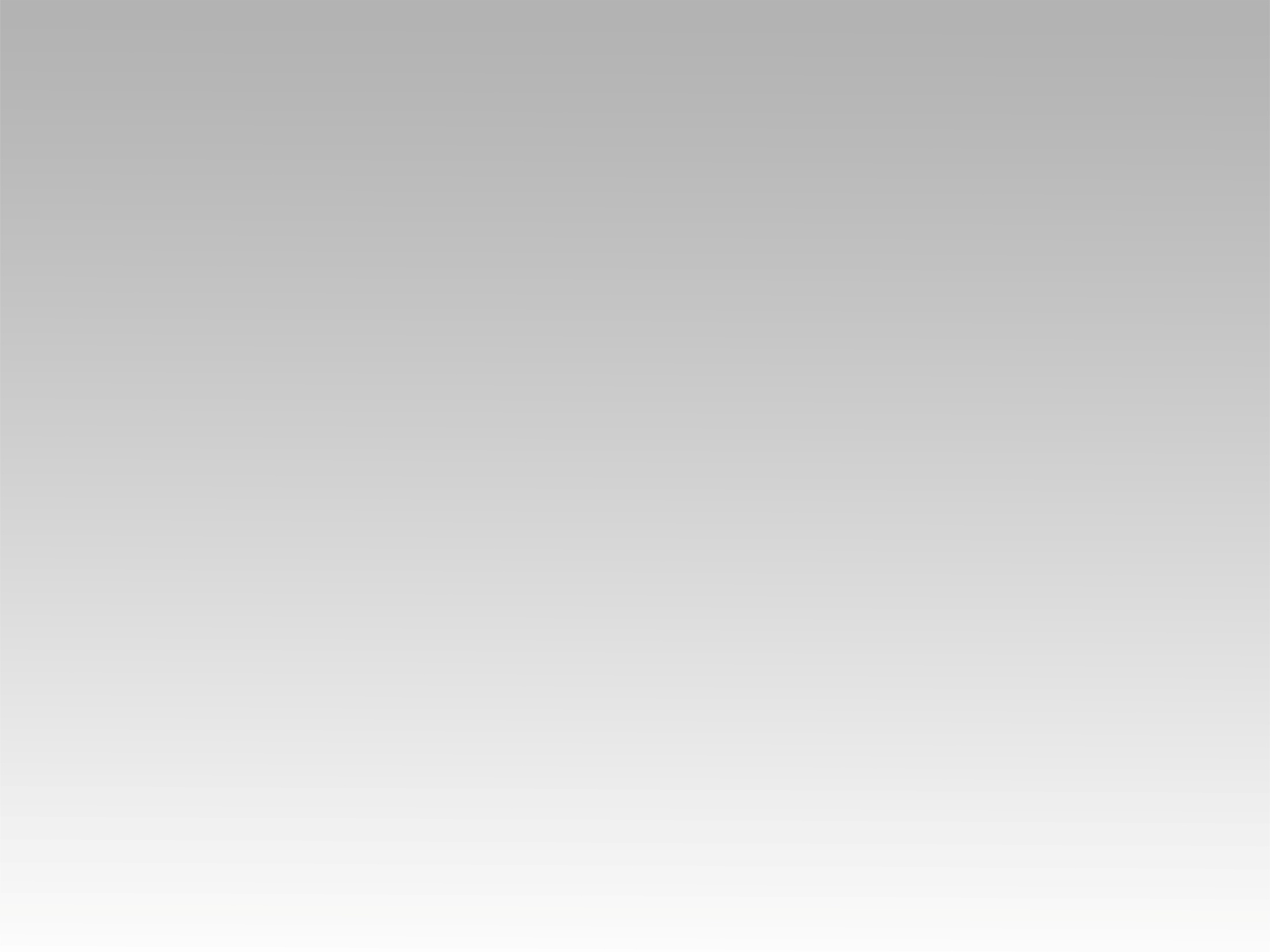 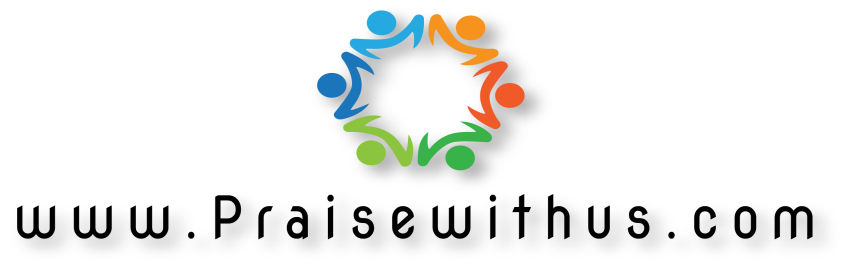